فصل 5
حس و حرکت 
چشم و گوش
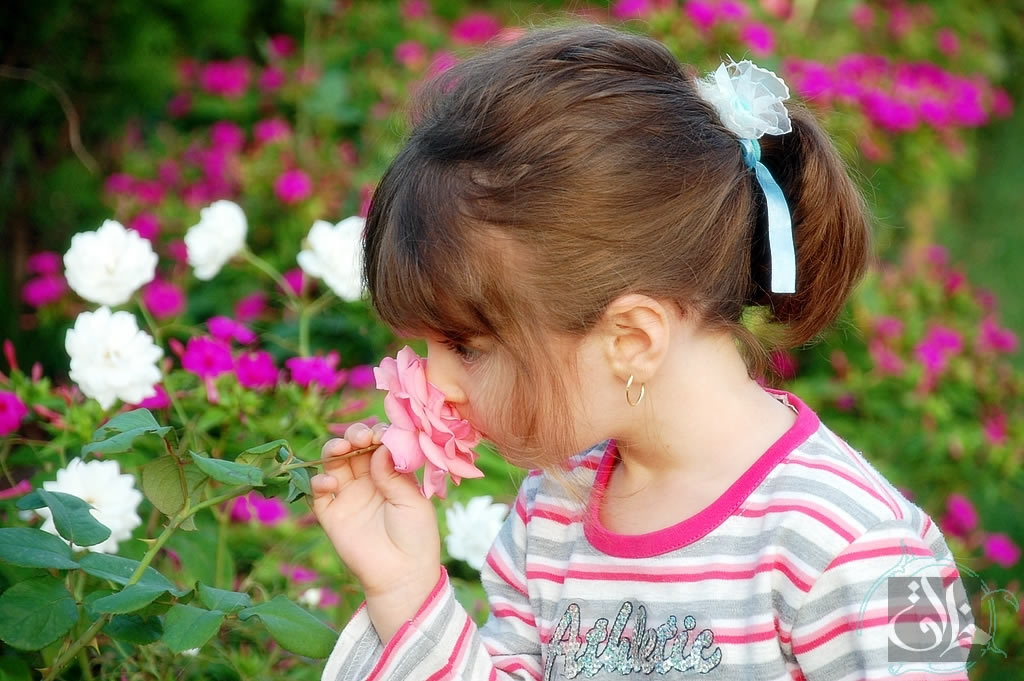 اندام های حسی
در طبیعت محرک های مختلفی وجود دارند که روی بدن ما تأثیر می گذارند مثل : نور، صوت،مواد شیمیایی،گرما و فشار.
هر محرکی در هر جایی از بدن احساس نمی شود، بلکه فقط در محل های خاص حس می شود. مثلا نور با چشم، صوت با گوش و گرما وسرما با پوست احساس نمی شوند.
به اندام هایی که اثر محرک خاصی را دریافت و به پیام عصبی تبدیل می کنند، اندام های حسی می گویند.
چشم
دیواره کره ی چشم از خارج به داخل از سه پرده به نام های صلبیه، مشیمیه و شبکیه ساخته شده است.
صلبیه
صلبيه قسمت سفيدي چشم است که درامتداد قرنيه ميباشد و تا پشت چشم و تاعصب بينايي ادامه مي يابد. در واقع صلبيه بافت  پیوندی نسبتاً محكمي است كه دورتا دور كره چشم به جز قرنيه را مي پوشاند.
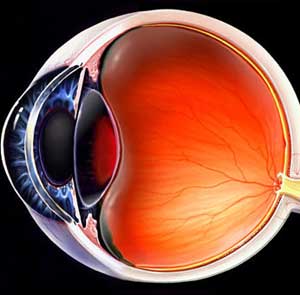 قرنیه
قرنيه راهي است كه از طريق آن اطلاعات بينايي از دنياي خارج وارد چشم  مي شود.قرنیه مویرگ خونی ندارد و زلالیه از طریق انتشار،مواد غذایی آن را تأمین می کند.
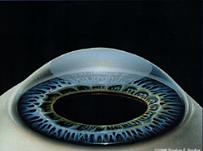 قرنيه قسمت شفاف و شيشه مانند جلوي چشم مي‌باشد که مقطعي از يک کره يا يک جسم بيضوي منظم است که از وراي آن قسمت رنگي چشم يعني عنبيه ديده مي‌شود. در واقع رنگ چشم وابسته به عنبيه است که از فردي به فرد ديگر متفاوت مي‌باشد و قرنيه کاملا شفاف است. نور پس از عبور از قرنيه و عدسي چشم به شبکيه مي‌رسد تا در آنجا تصوير تشکيل گردد و پس از فعل و انفعالاتي، اطلاعات اين تصوير بصورت امواج الکتريکي-عصبي به مغز منتقل گردد و فعل بينايي کامل گردد. هر گونه اختلالي که در اين مسير بروز نمايد سبب کاهش بينايي مي‌شود. قرنيه اولين عنصر در اين مسير مي‌باشد و وجود يک قرنيه شفاف و با شکل هندسي منظم، لازمه اصلي بينايي است
عنبیه
عنبيه بخش رنگي پشت قرنيه است كه رنگ چشم افراد را تعيين مي كند.عنبيه  به رنگهاي مختلف مانند آبي، سبز، قهوه‏اي، عسلي وغيره مي‏باشد.
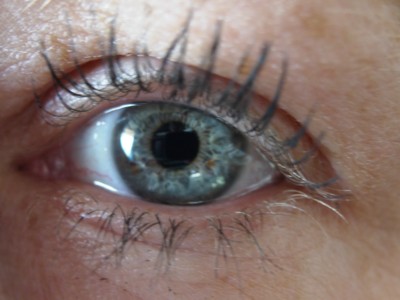 مردمک
مردمک:مردمك، سوراخي است در وسط عنبيه  که مقدار نور وارد شده به چشم را تنظيم مي كند. وقتي چشم در محيط پر نور قرار مي گيرد مردمك تنگ مي شود تا مقدار نور كمتري وارد چشم شود؛ و بر عکس زماني که چشم در محيط كم نور قرار مي گيرد مردمك گشاد مي شود تا نور بيشتري وارد چشم شود.
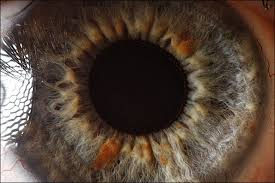 عدسی
عدسي عضوي است محدب الطرفين ، قابل انعطاف، بدون رگ و شفاف با قطر 9 ميليمتر و ضخامت 4 ميليمتر که ما بين مايع زلاليه و زجاجيه چشم قرار دارد. و توسط زنولها به شيارهاي بين جسم مژگاني اتصال دارد.عدسي در پشت مردمک واقع شده است و عمل تطابق و متمرکز کردن نور بر روي شبکيه را انجام مي‌دهد. 
در هنگام مطالعه، عدسي با تغيير انحنا خود اين امکان را ايجاد مي‌نمايد که بتوانيم اجسام نزديک را بخوبي ببينيم. اين قابليت از سن 45-40 سالگي به بعد، کاهش مي‌يابد و بنابراين پير چشمي عارض مي‌گردد، بدين معنا که براي ديد نزديک و مطالعه نياز به عينک جداگانه خواهد بود. هرگاه فردي به نزديک نگاه مي‌کند، انقباض عضله سيلياري، کشش عدسي را کم مي‌کند و لذا عدسي کروي‌تر شده و قدرت انکساري بيشتري پيدا مي‌کند و تصوير جسم نزديک را بر شبکيه مي‌اندازد (عمل تطابق). در نگاه به دور عکس اين حالت اتفاق مي‌افتد. با پير شدن و کاهش حالت ارتجاعي عدسي ، قدرت تطابق آن کاهش مي‌يابد و فرد تار مي‌بيند.اين همان حالتي است كه به آن پير چشمي گفته مي شود. آب مرواريد که يکي از شايعترين بيماريهاي چشم ميباشد که بعلت کدر شدن عدسي چشم اتفاق مي افتد.
اتاقک قدامياتاقک قدامي فضاي كوچكي است كه بين قرنيه و عنبيه قرار دارد. در اين فضا مايعي به نام زلاليه جريان دارد.در چشم مرتباً مقداري از مايع زلاليه توليد و ازطريق مجاري زاويه چشم خارج مي شود . اگر به هر دليلي تعادل بين توليد و خروج اين مايع به هم بخورد مقدار مايع زلاليه در چشم افزايش پيدا مي كند و فشار داخل كره چشم از حد طبيعي بيشتر مي شود. بالا رفتن فشار چشم به پرده شبكيه و عصب بينايي آسيب مي زند و باعث بيماري آب سياه يا گلوكوما مي شود.
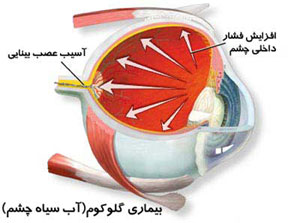 مشیمیه
مشيميه پرده نازك سياه رنگي است كه دور شبكيه را احاطه كرده است. اين پرده تعداد زيادي رگ هاي خوني دارد كه مواد غذايي را به بخش هايي از شبكيه مي رساند. به علاوه سلول هاي اين لايه حاوي تعداد زيادي رنگ دانه سياه ملانين است كه رنگ سياهي به اين بخش از چشم مي دهد. وجود رنگ سياه مانع از انعكاس نورهاي اضافي در داخل كره چشم مي شود و به تشكيل تصوير واضح تر كمك مي كند.
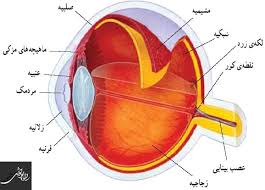 شبکيهقسمت حساس به نور چشم است كه در پشت چشم ، مابين  زجاجيه و مشيميه قرار دارد و شامل مجموعه اي از سلولهاي حساس به نور و انواع مختلف نرونهاست. سلولهاي استوانه اي مسئول ديد سياه و سفيد هستند و سلولهاي مخروطي رنگها را تشخيص مي دهند. نرونهاي مياني شبكيه نيز سيگنالهاي بينايي رسيده را جمع آوري و اطلاعات را به عصب بينايي منتقل مي كنند. شبكيه از ميليونها سلول اختصاصي فتورسپتور (گيرنده نور)بنام سلولهاي مخروطي و استوانه اي تشكيل شده است كه شعاعهاي نوري را به سيگنالهاي الكتريكي تبديل مي كنند و از طريق عصب بينايي به مغز منتقل مي كنند. سلولهاي استوانه اي توانايي ديد در نور كم و سلولهاي مخروطي توانايي ديد رنگها را به ما مي دهند .
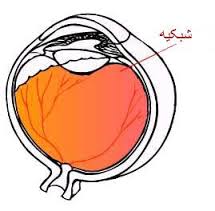 عضلات چشم
برای آنكه ما بتوانیم اشیاء را در جهات مختلف ببینیم لازم است بتوانیم چشم را در جهات مختلف بالا، پایین، چپ و راست بچرخانیم.حركات كره چشم درهرچشم به وسيله 6 عضله خارج کره چشمي كه به اطراف كره چشم مي چسبد كنترل مي شود. اختلال حرکتي و يا عدم هماهنگي آن ها مي تواند به انحراف چشم يا لوچي منجر شود.
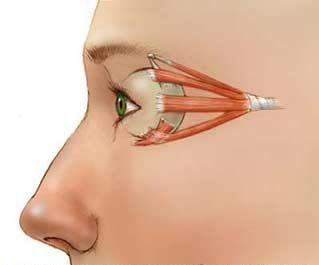 بیماری های چشم
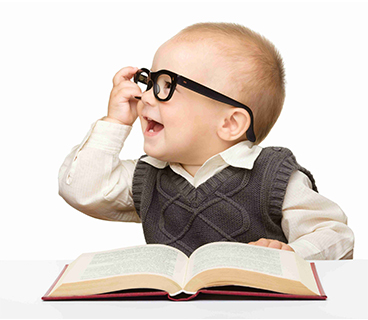 نزدیک‌بینی :یکی از عیوب انکساری چشم به معنی این است که چشم بیمار نوشته‌ها و علامتها را در فاصله نزدیک تشخیص می‌دهد ولی در فاصله دور (نسبت به افراد سالم) نمی‌تواند تشخیص دهد.
آسیایی‌ها و زنان بیشتر دچار نزدیک بینی می‌شوند. بیش از ۳۰٪ افراد جهان دچار درجاتی از نزدیک بینی هستند.
نزدیک بینی اغلب به دلیل زیاد بودن تحدب قرنیه چشم و بزرگتر بودن طول کرهٔ چشم نسبت به حالت عادی بوده که نقطه کانونی عدسی روی شبکیه قرار نمی‌گیرد و در جلوی آن تشکیل می‌شود.
افراد نزدیک بین فقط وقتی تصویر جسمی را واضح می بینند که جسم به چشم آن ها نزدیک باشد.آن ها باید از عدسی واگرا (مقعر) در عینک خود استفاده کنند.
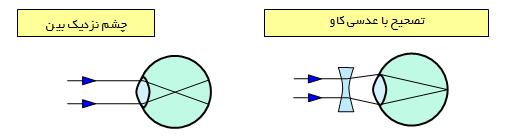 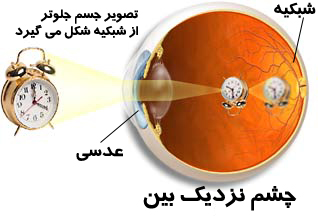 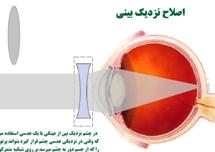 دوربینی یکی از عیوب انکساری چشم و به معنی این است که چشم بیمار در دیدن اشیای نزدیک دچار اشکال باشد.
حدود ۲۵٪ افراد جامعه دچار این مشکل می‌شوند و این افراد اشیا دور را بهتر از اشیا نزدیک میبینند.
دوربینی اغلب به دلیل کم بودن تحدب قرنیه چشم یا کوچکتر بودن کرهٔ چشم این افراد نسل به حالت عادی بوده که نقطه کانونی عدسی روی شبکیه قرار نمی‌گیرد و در پشت آن تشکیل می‌شود.وفرد مجبوراست سرش را از اجسام دور کرده تا تصویر روی شبکیه بیفتد.
شیوع دوربینی از نزدیک‌بینی کمتر است. دوربینی در اغلب موارد ارثی است. در دوران سالمندی ما بیماری پیرچشمی را داریم که در بعضی موارد با دوربینی اشتباه گرفته می‌شود ولی پیرچشمی هم توانایی دید نزدیک و هم دید دور مختل می‌شود. پیرچشمی به علت کاهش دامنه تطابق در نتیجه تغییرات ناشی از پیری در عدسی چشم رخ می‌دهد. بسیاری از بچه‌ها با دوربینی متولد می‌شوند و بعضی آن را مدتی پس از تولد دچار می‌شوند.
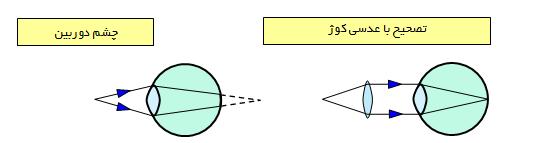 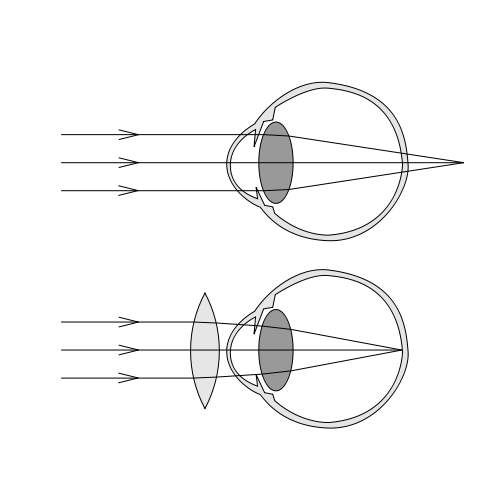 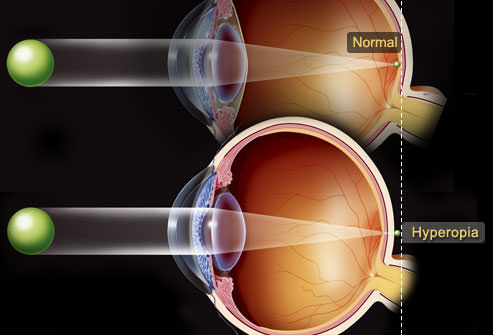 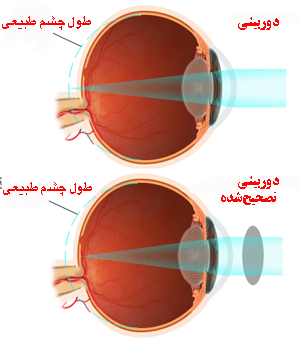 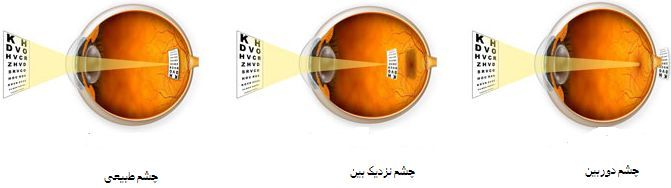 گوش
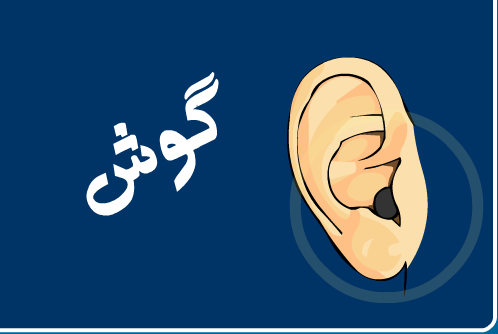 گوش اندام حسی است که صدا را دریافت می‌کند. گوش انسان از سه قسمت خارجی، میانی و داخلی تشکیل شده‌است. امواج حرکتی صوت در گوش به امواج الکتریکی تبدیل و به مغز فرستاده می‌شوند. هر صوتی که به گوش ما برسد، به پیام عصبی تبدیل  و به مرکز شنوایی در قشر مخ ارسال می شود .مرکز شنوایی در قسمت گیجگاهی قشر مخ قرار دارد.
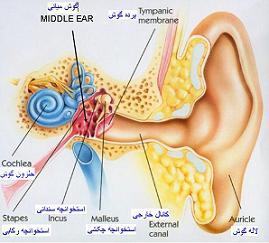 گوش خارجی 
گوش خارجی امواج صوتی را جمع آوری و متمرکز می‌سازد و از دو قسمت تشکیل شده است. لاله گوش 
لاله گوش در غالب حیوانات متحرک است، و برای جمع کردن و هدایت امواج صوتی و تشخیص جهت صدا بکار می‌رود، ممکن است به طرف منبع صوت متوجه شود. در انسان لاله گوش بی‌حرکت است ولی تا اندازه‌ای جهت صوت را می‌تواند تشخیص دهد. مجرای گوش خارجی 
مجرای گوش خارجی لوله‌ایست که تقریبا 2 تا 3 سانتیمتر طول دارد و در حدود یک سانتیمتر مکعب حجم دارد و به پرده صماخ ختم می‌شود. ارتعاشات صوتی تا قسمت انتهایی این لوله بوسیله هوا منتقل شده ، پس از آن بوسیله محیط های جامد و مایع به گوش میانی انتشار می‌یابد.
گوش میانی امواج را تقویت و منتقل می‌کند. گوش میانی در حفره استخوانی موسوم به صندوق تمپان قرار دارد و بوسیله شیپور استاش به حلق می‌رسد. ارتعاشات هوا که از گوش خارجی به پرده صماخ می‌رسد بوسیله چهار استخوان کوچک که یکی پس از دیگری متکی بهم مفصل شده است، به گوش داخلی منتقل می‌گردد. این چهار استخوان بر حسب شکلی که دارند شامل چکشی ، سندانی ، عدسی و رکابی است. وظیفه آنها کم کردن دامنه ارتعاشات و در نتیجه افزایش تغییرات فشار است.
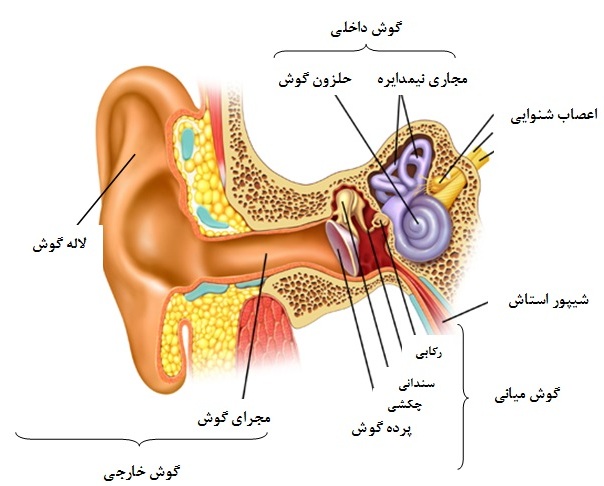 گوش داخلی امواج منتقل شده از گوش میانی را دریافت و آن را به امواج شنوایی تبدیل می‌کند. گوش داخلی اصلی‌ترین قسمت گوش است و از چندین قسمت تشکیل شده است. مجاری نیم دایره: در ساختمان گوش سه مجرای نیم دایره واقع شده است که برای حفظ تعادل بدن در فضا بکار می‌رود و در امر شنیدن تاثیر ندارد.
در زیر مجاری نیم حلقوی ، حلزون قرار گرفته که حفره‌ای پیچیده به شکل حلزون است و بوسیله دریچه بیضی به گوش میانی مربوط می‌شود. حلزون از مایعی پر شده و بوسیله دو پنجره بوسیله غشای مسدود به صندوق تمپان ارتباط دارد. یکی پنجره بیضی که ارتعاشات را دریافت می‌کند و دیگری پنجره گرد بوده و عمل آن این است که به مایعی که در حلزون قرار دارد، امکان ارتعاش می‌دهد.
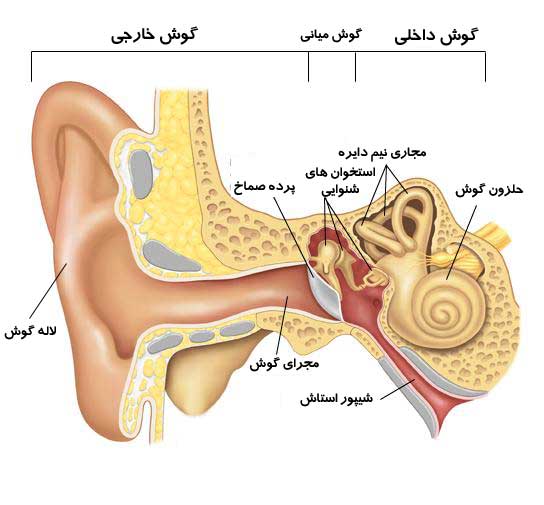 تهیه کننده :
شعله پاکباز دبیرعلوم تجربی شهر یاسوج